Chapter 2
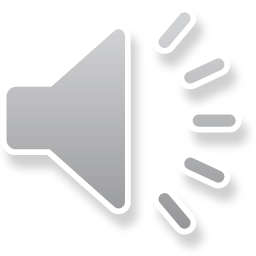 Economic Decision Making
A. Scarcity
1. wants are unlimited, resources are limited
2. scarcity occurs when there are limited resources to meet unlimited wants (permanent)
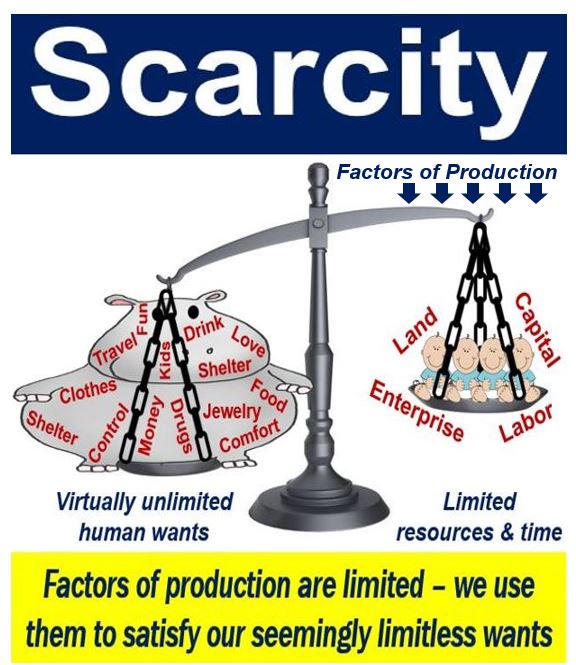 3. shortage: when a good or service is unavailable; temporary increase in demand causes a shortage
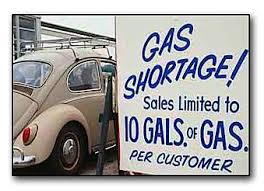 B. Factors of production
1. Land: natural resources used to produce goods & services
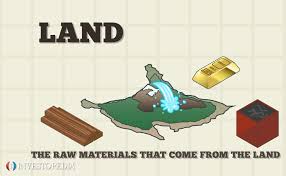 2. labor: (human capital) A country with more human capital is a richer nation
3. capital: tools, machines, buildings
4. entrepreneurship: an entrepreneur is an innovator, strategist & risk taker
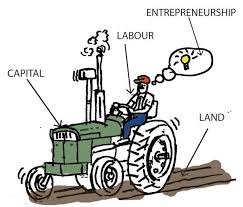 C. raising productivity: give less input for the same output or same input for more output
D. Deciding what to give up
1. Opportunity cost: the value of the best thing we give up when we choose
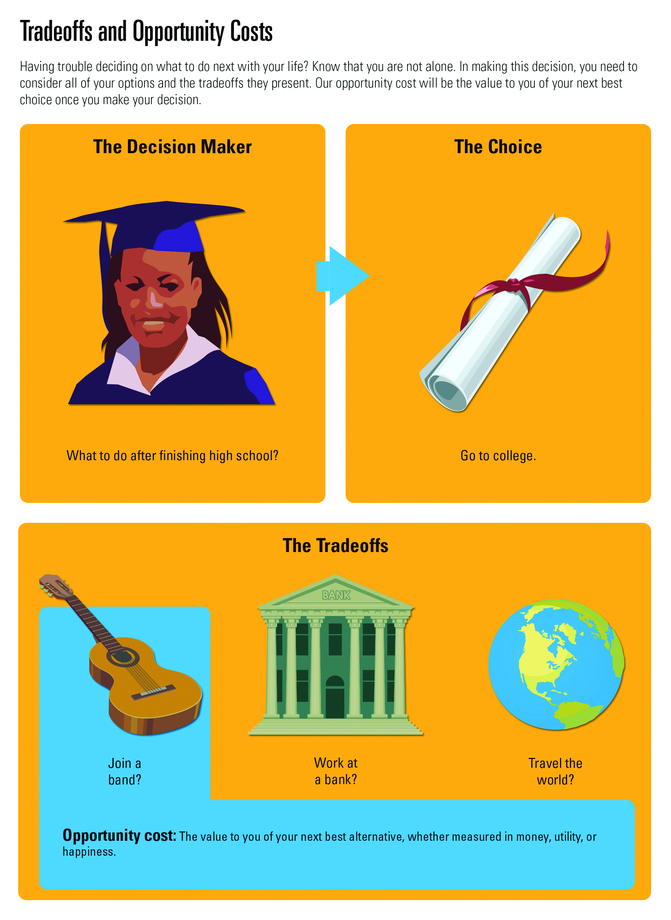 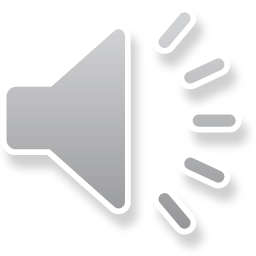 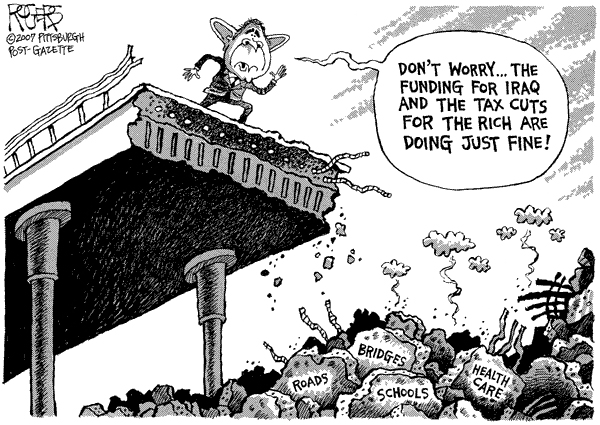 2. marginal utility: the increase in satisfaction you get from one additional unit of a good or service
3. law of diminishing marginal utility: if the quantity of the good increases, the marginal utility decreases
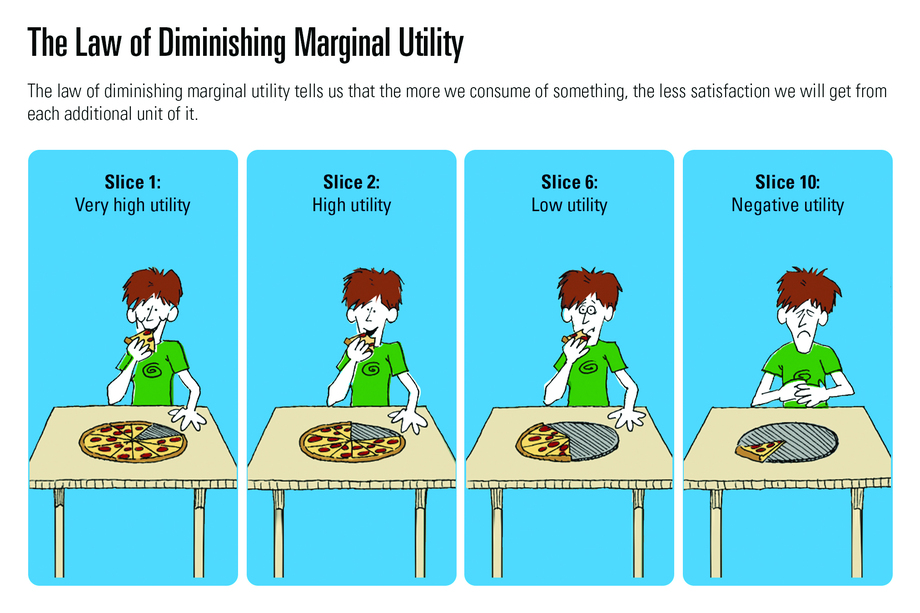 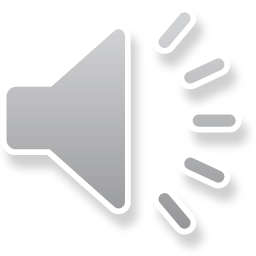 E. Production Possibilities Curve or Frontier
1. an economic model in the form of a line graph that shows how an economy might use its resources to produce 2 goods & services
2. the line or frontier shows the most efficient production
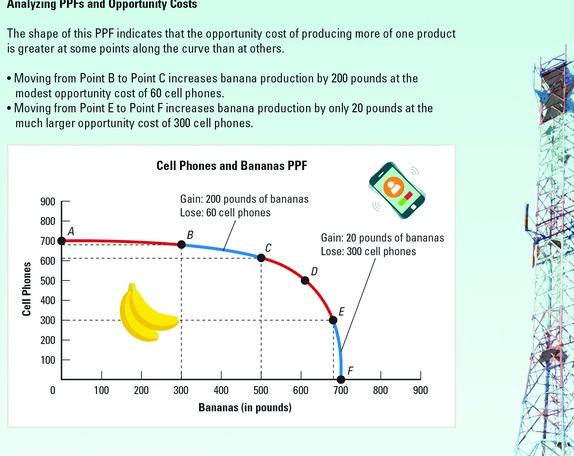 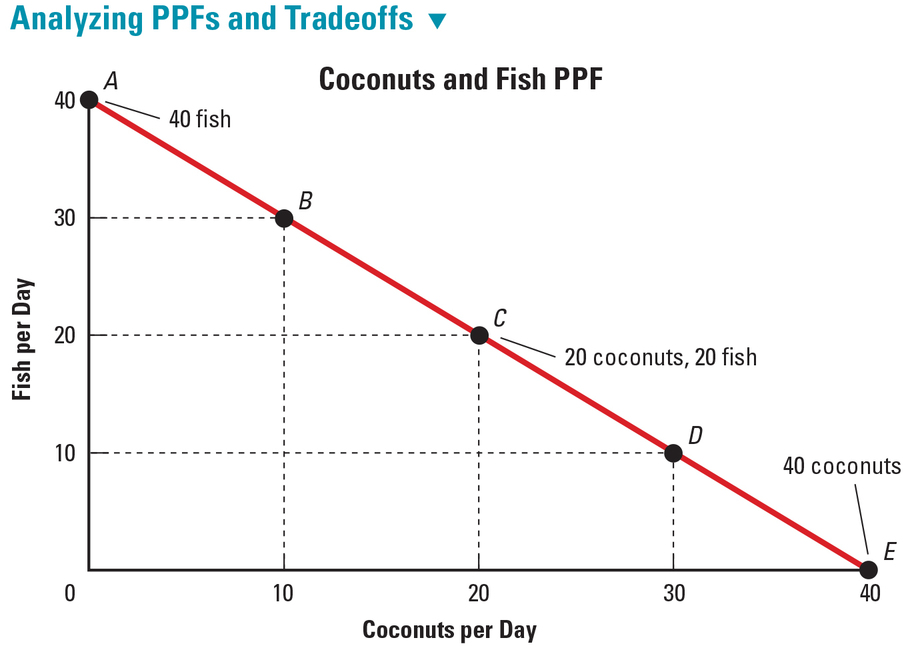 3. outside the curve: unattainable production
4. inside the curve: inefficient production
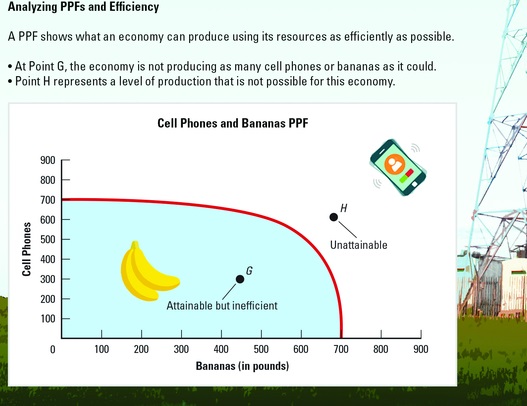 5. economy grows curve shift right
6. economy contracts curve shifts left
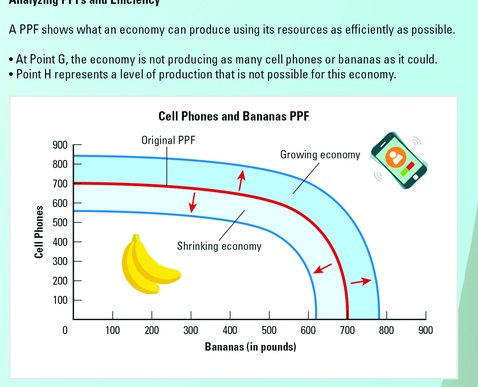 7. guns vs. butter example: we can produce more for military or more for consumers
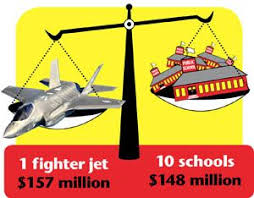 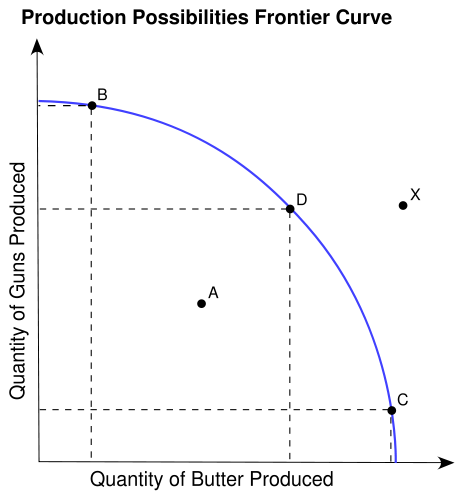 max output due to efficient use of resources
max output due to efficient   use of resources
unattainable output given available resources
underutilization      or inefficient use of resources
max output due    to efficient use of resources